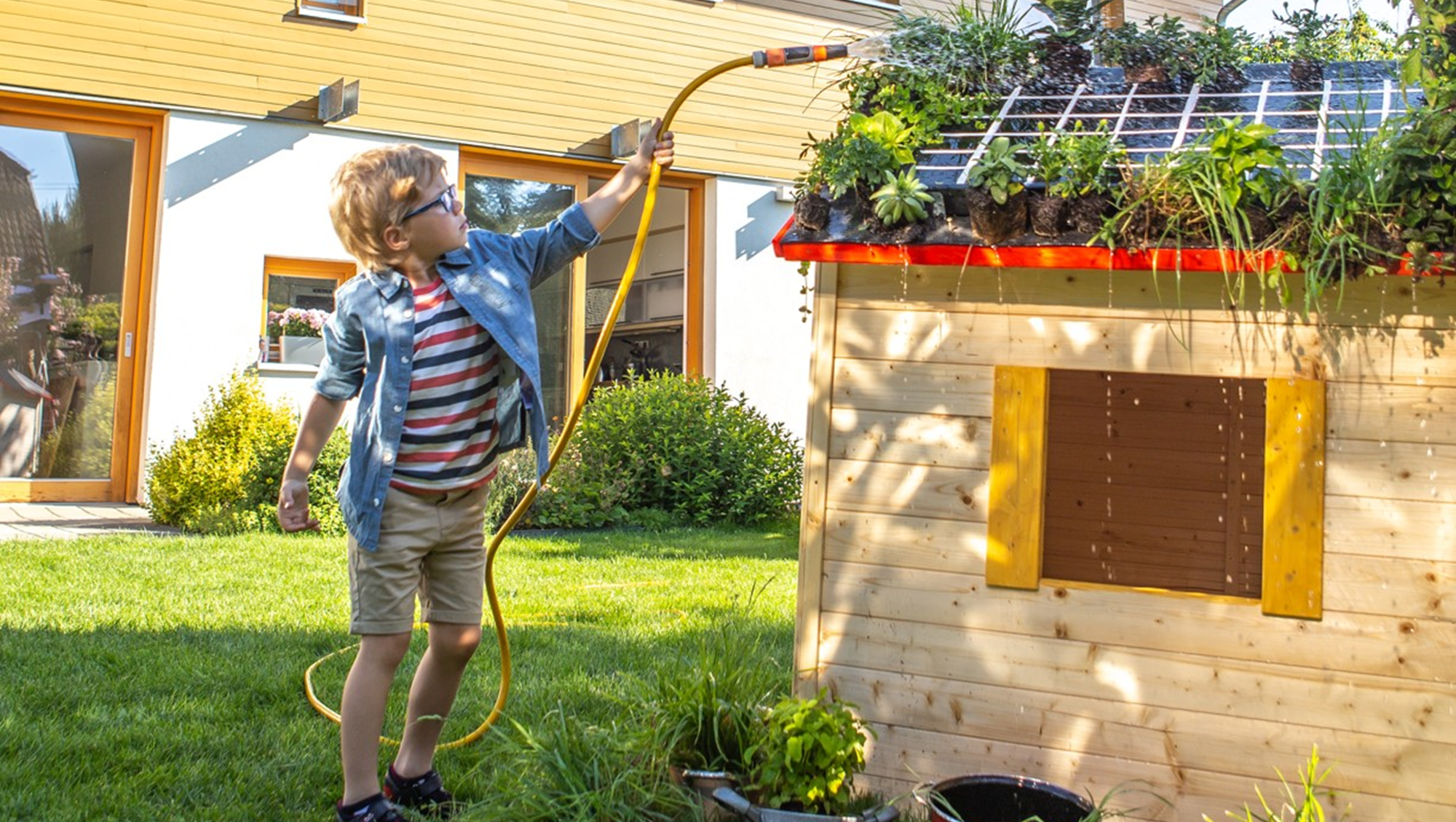 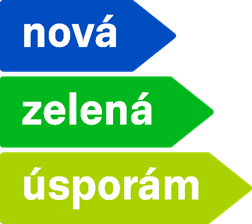 Pokračování programu Nová zelená úsporám
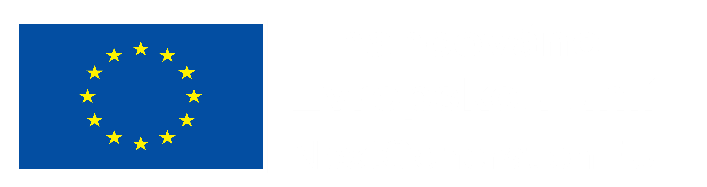 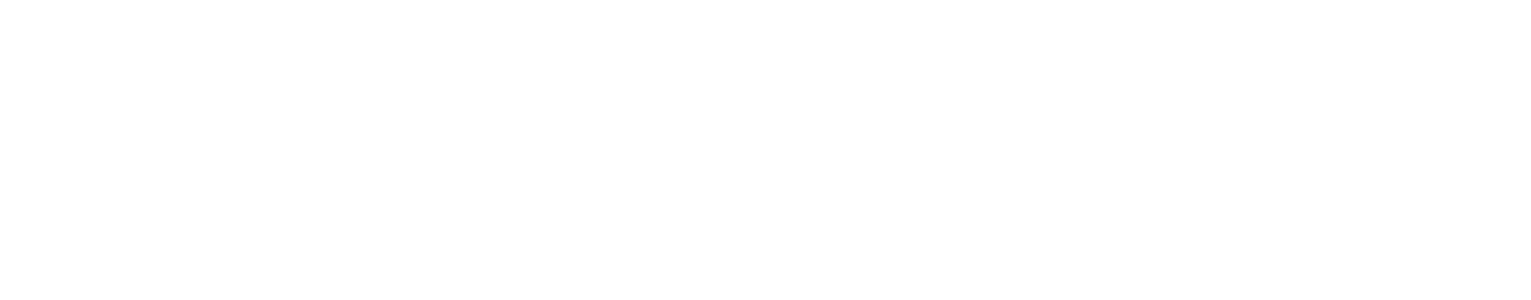 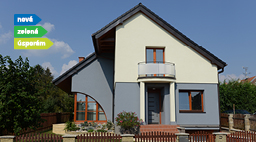 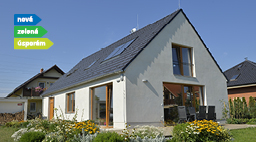 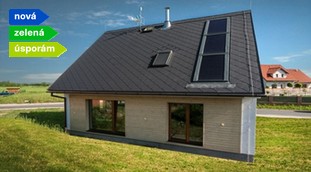 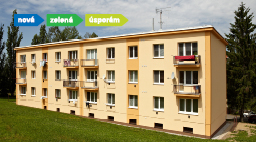 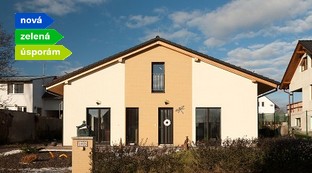 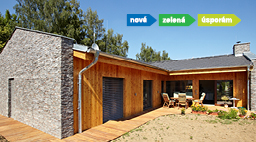 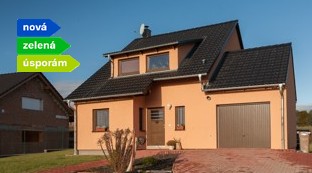 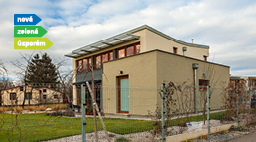 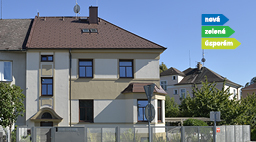 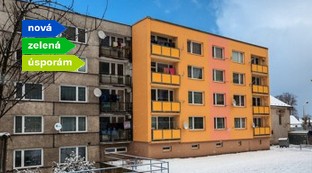 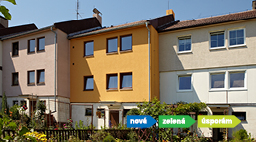 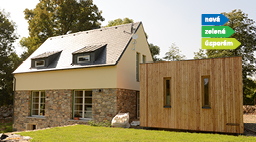 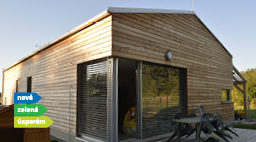 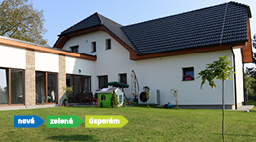 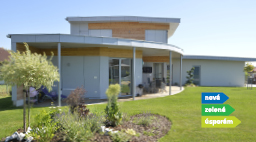 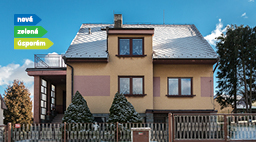 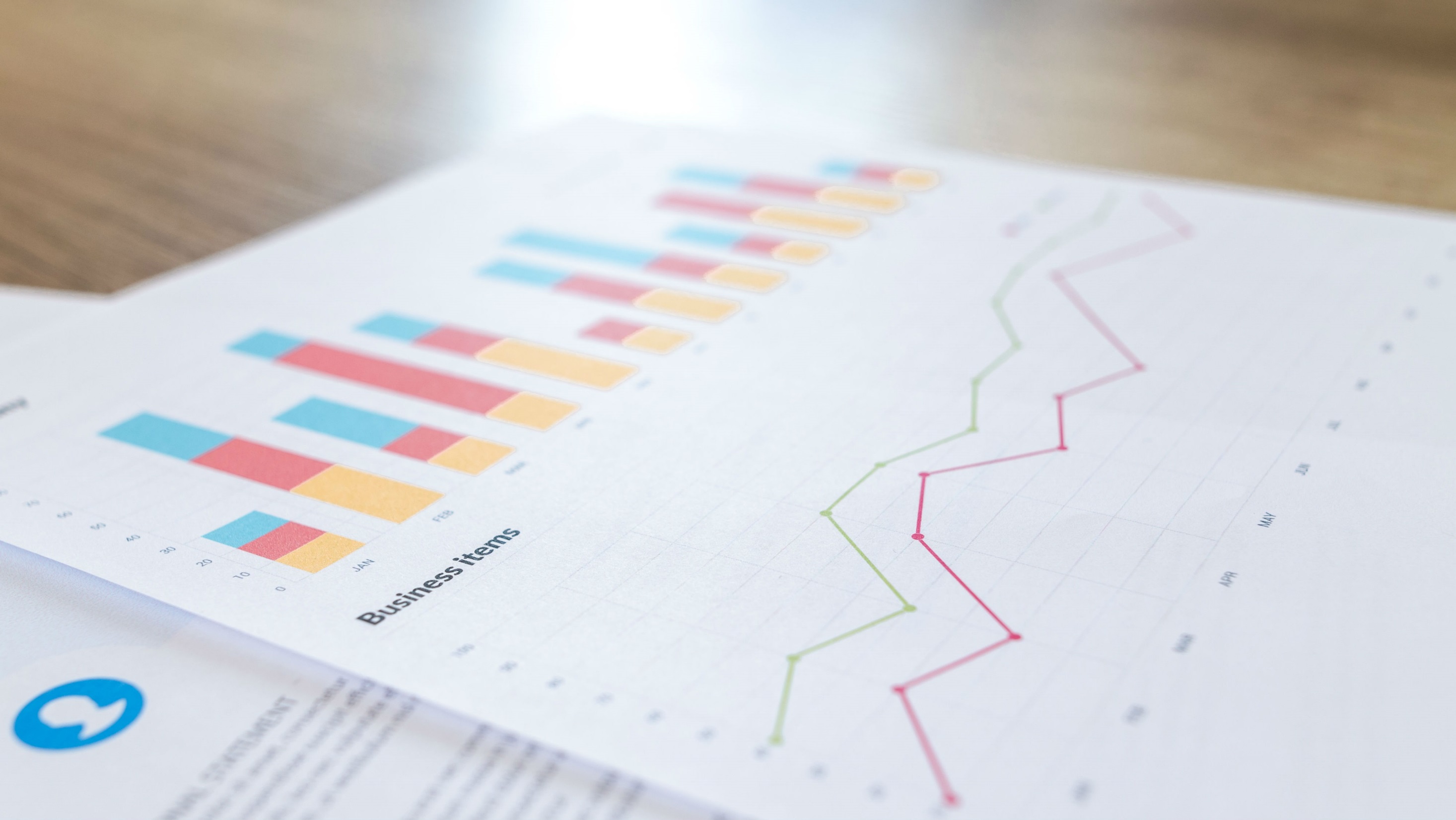 Výsledky programu od roku 2014
Skutečně celostátní program
Přijato: 90 419 žádostí 
Schváleno: 75 764 žádostí
Vyplaceno: 56 214 žádostí 10,84 mld. Kč
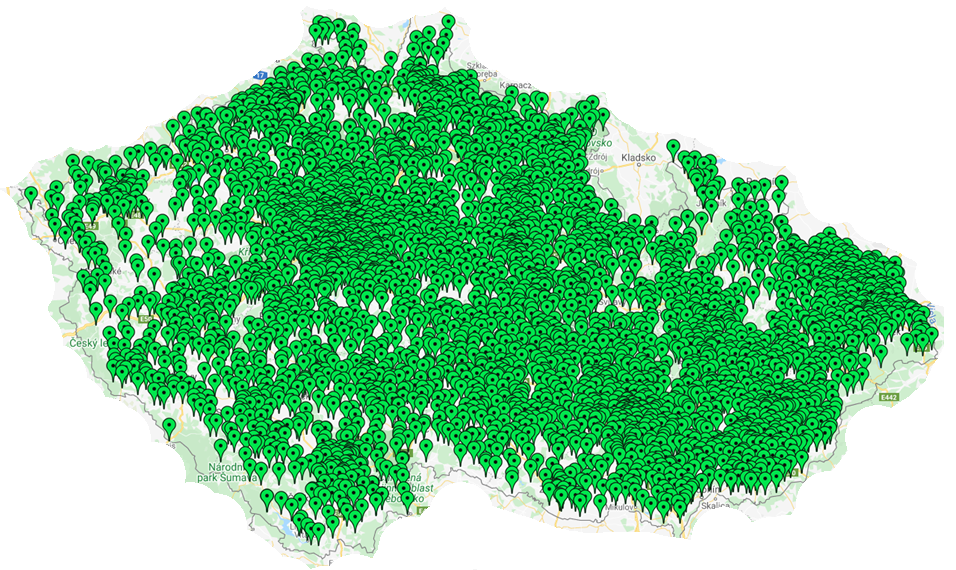 Počty přijatých žádostí
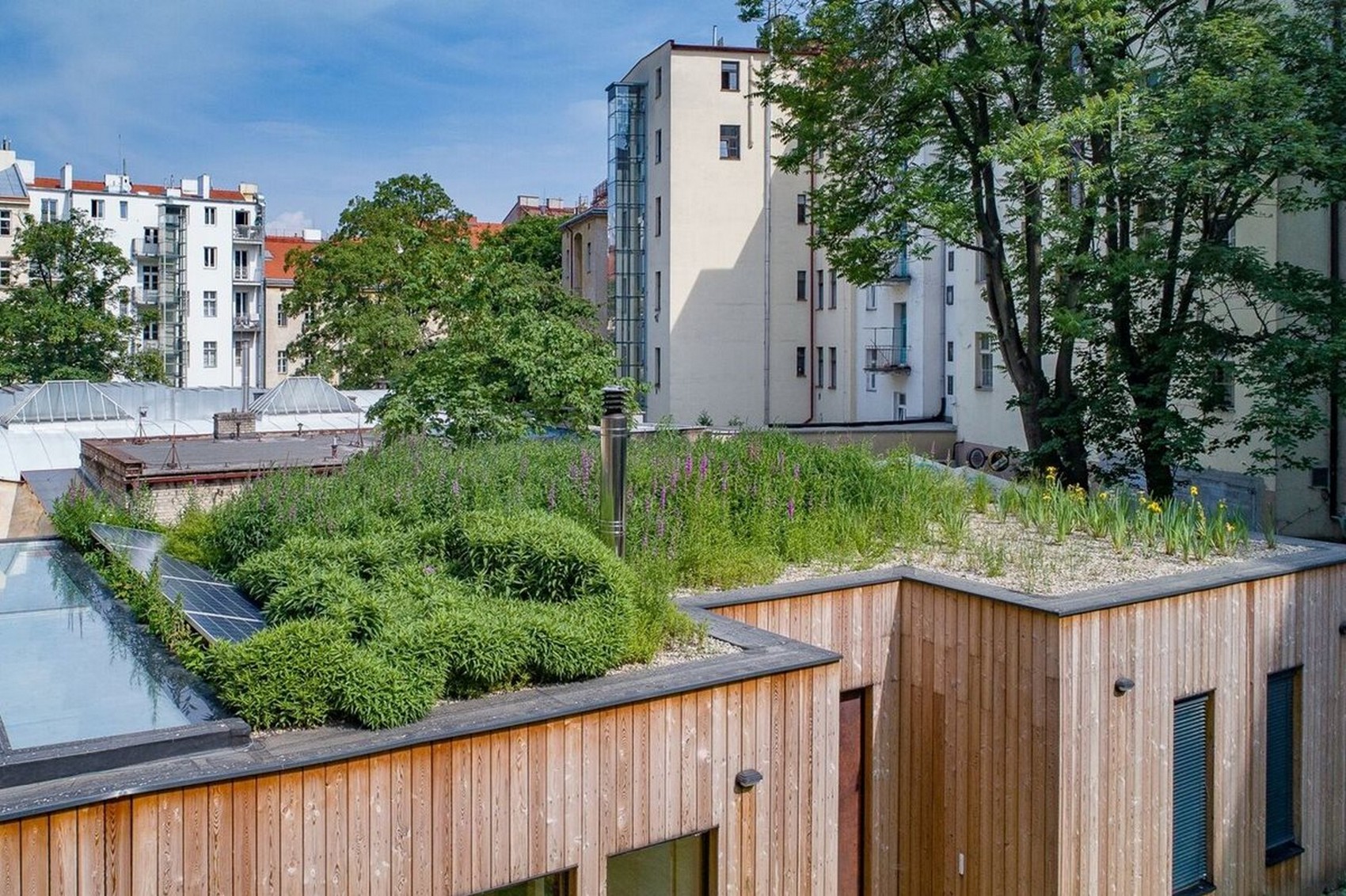 Nová zelená úsporám 2021–2030
Širší nabídka dotací
Výhodnější podmínky
Jednodušší vyřízení žádosti
Pro koho je program určen
Rodinné domy
Pro vlastníky rodinných domů – zateplování, instalace OZE, podpora hospodaření s vodou, zelené střechy, …
Pro stavebníky a zájemce o koupi rodinného domu v „pasivním“ standardu.

Bytové domy
Pro vlastníky bytových domů – zateplování, instalace OZE, podpora hospodaření s vodou, zelené střechy, výsadba zeleně, …
Pro stavebníky bytových domů v „pasivním“ standardu a zájemce o bydlení v takových domech.
Východiska a cíle
zachování kontinuity a stability programu
10 letá zkušenost s administrací
nastavené procesy, tým administrátorů, síť krajských pracovišť
sjednocení podpory v segmentu bydlení pod jednu hlavičku NZÚ
jednoduchost a variabilita (možnost komplexních projektů)
nový zdroj financování pro roky 2021-2025 (Národní plán obnovy)
nové právní a technické předpisy (vyhlášky, normy…)
plná elektronizace a online komunikace
Posílení role OZE
nastartování zájmu o komunitní energetiku
Alokace programu = 39 mld. Kč
19 mld. Kč z Národního plánu obnovy
+ od roku 2026 cca 4 mld. Kč/rok z výnosů dražeb emisních povolenek případně Modernizačního fondu

Rozdělení zdrojů
Renovace a výstavba rodinných a bytových domů - 10 mld. Kč
Výměny nevyhovujících zdrojů tepla za zdroje OZE a samostatné instalace OZE - 8,5 mld. Kč 
Podpora environmentálního vzdělávání a osvěty - 0,5 mld. Kč
Programy na sebe plynule navazují
nový program NZÚ vyhlášen 21. 9. 2021
kontinuální příjem žádostí započal 12. 10. 2022
výdaje uznatelné od 1. 1. 2021
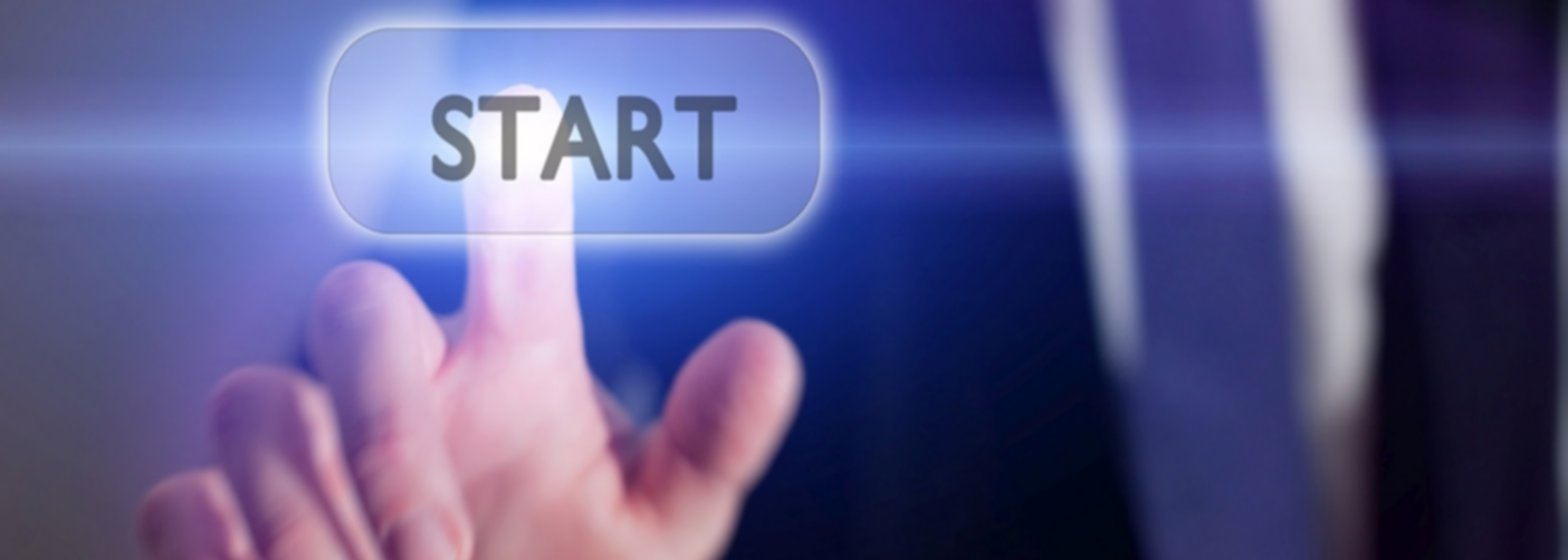 Hlavní novinky
zvýšení max. míry podpory na 60 % u rodinných a 50 % u bytových domů
podpora bytových domů i mimo Prahu (dosud spadaly pod IROP)
hospodaření s dešťovou vodou jako nová oblast podpory (dosud jako samostatný program Dešťovka)
rozšíření podpory výměny zdrojů tepla
zjednodušení a rozšíření podpory FVE (propojení s elektromobilitou)
dotovány i trvale obývané rekreační objekty
navýšení jednotkových dotací (růst cen na trhu)
výhodné bonusy při kombinaci opatření, strukturálně postižené regiony, envi
plná elektronizace – elektronické podání žádosti včetně dokumentů, online komunikace (už žádné papírování)
Podporovaná opatření
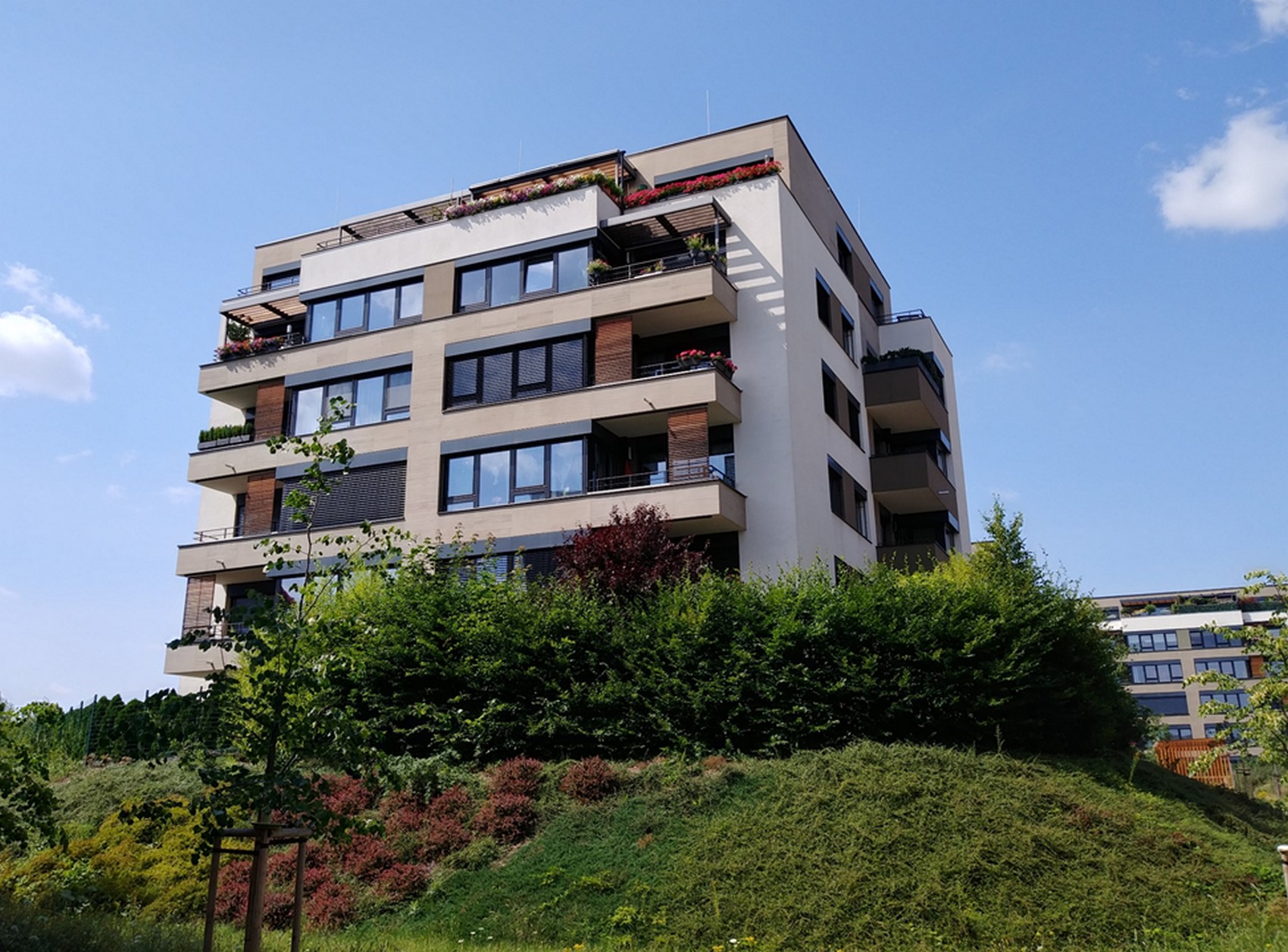 pokračování NZÚ
BYTOVÉ DOMY
Výše podpory pro oblast A - zateplení
Výše podpory pro oblast B – výstavba nebo nákup b.j.
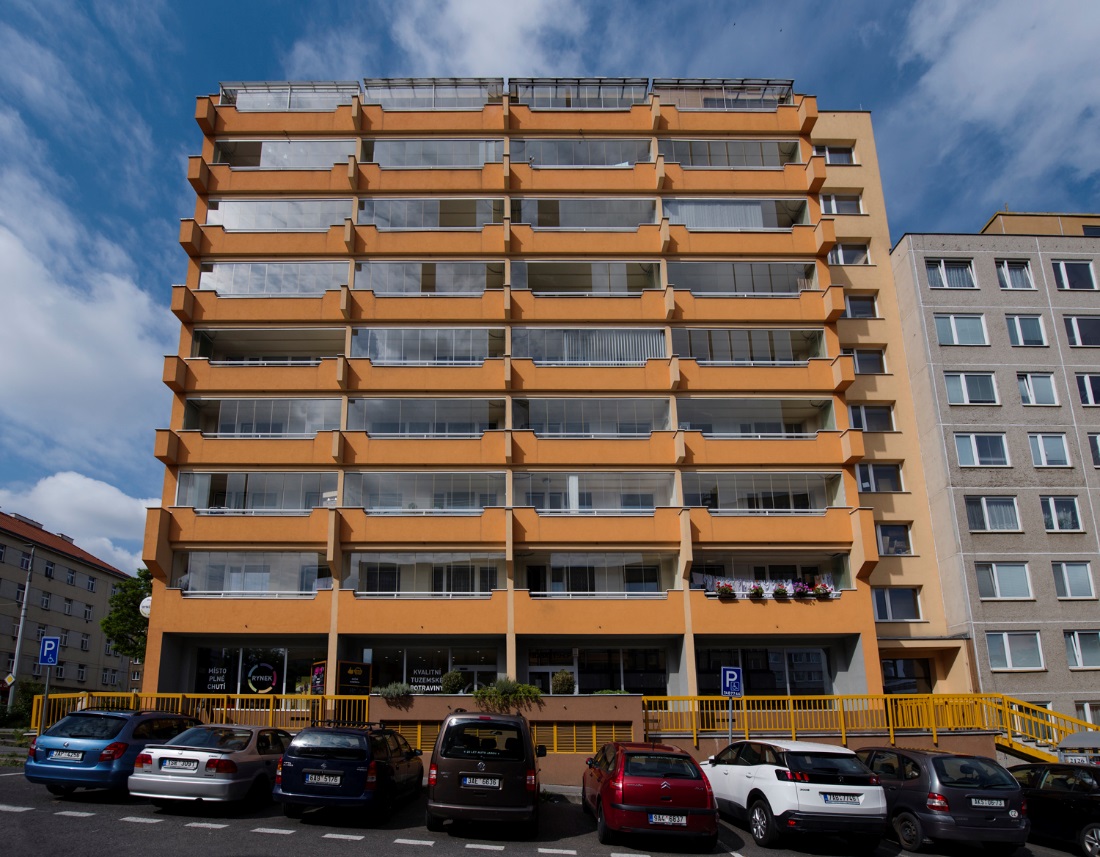 2. výzva NZÚ pro BD
SVJ Podvinný Mlýn 2126, Praha - Libeň
podoblast A.0+A.3, podáno v roce 2018
- zateplení fasády, projekt

vyplacená dotace:
dotace na zateplení 	721.669,-Kč
dotace na projekt	  	  40.000,-Kč

srovnání s NZU2021+:
podoblast dílčí
dotace na zateplení až 	1.510.470,-Kč
dotace na projekt až	     50.000,-Kč
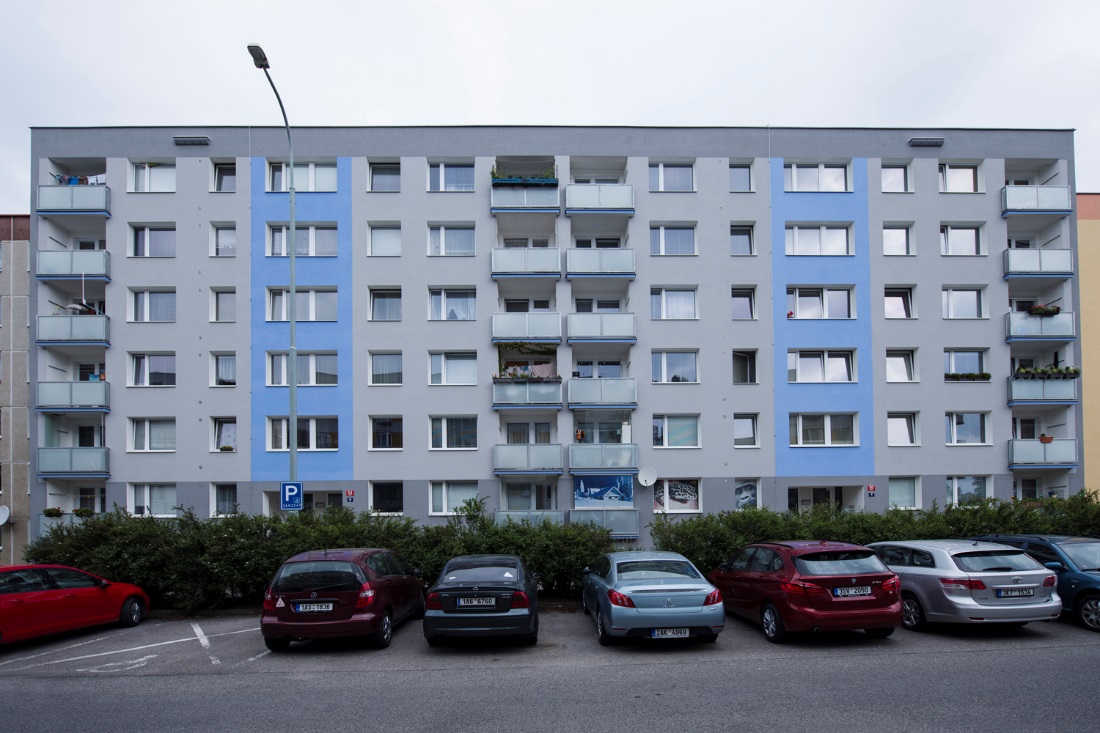 2. výzva NZÚ pro BD
SVJ Hogerova 814, 815 Praha 5
podoblast A.1+A.3, podáno v roce 2019
- zateplení fasády a střechy, projekt

vyplacená dotace:
dotace na zateplení 	728.400,-Kč
dotace na projekt	  	  40.000,-Kč

srovnání s NZU2021+:
podoblast dílčí
dotace na zateplení až 	1.482.290,-Kč
dotace na projekt až	     50.000,-Kč
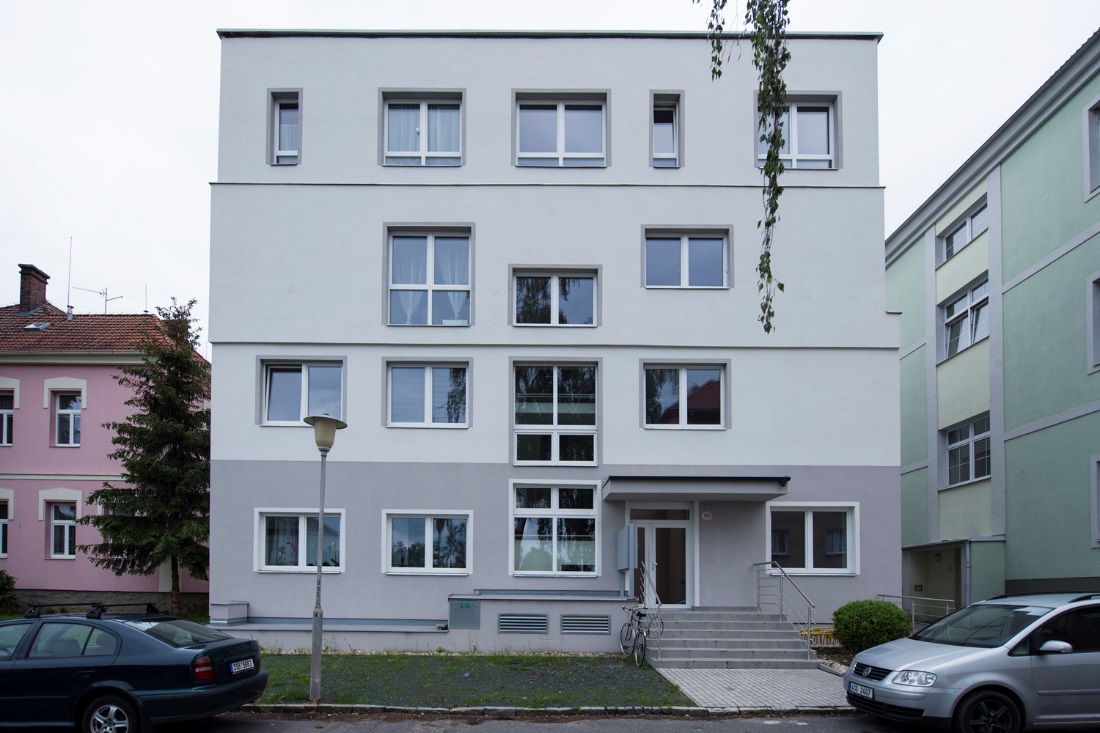 3. výzva NZÚ pro novostavby BD
nový bytový dům v Čáslavi. čp. 2065
podoblast B.1+B.2, podáno v roce 2017
- BD s 19-ti bytovými jednotkami

vyplacená dotace:
dotace na dům 		1.567.800,-Kč
dotace na projekt	  	     70.000,-Kč

srovnání s NZU2021+:
podoblast B
dotace na dům až 	2.850.000,-Kč
dotace na projekt až	     70.000,-Kč
+ možnost kombinace s dalšími opatřeními
Výměna zdrojů na vytápění
sjednocení podmínek s RD
jednotková dotace vztažena k počtu bytových jednotek
nově TČ vzduch-vzduch (pokud jako hlavní zdroj)
Fotovoltaické systémy
možnost nastavení na míru podle potřeby
bez požadavku na vl. spotřebu = bez bariér pro komunitní energetiku
Ohřev teplé vody
Adaptační a mitigační opatření
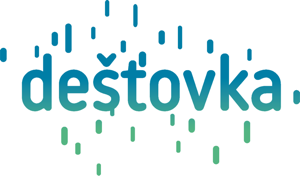 doplněno zohlednění počtu bytových jednotek
možno žádat samostatně nebo v rámci komplexního projektu 
  	(systém pouze na zálivku nelze podpořit u novostaveb)
x = objem akumulační nádrže v m3 / pbj = počet napojených bytových jednotek
Adaptační a mitigační opatření
nově instalace stínicí techniky + výsadba stromů (podpora jen v kombinaci)
podpora zelených střech i samostatně
Další podporované technologie
Podpora na přípravu a realizaci
projektová příprava, energetické hodnocení, odborný technický dozor, měření průvzdušnosti obálky
dále také posouzení statiky: 10 000 Kč, hydraulický výpočet UT: 1 000 Kč/bj, povinná publicita
Bonusy
20 000 Kč navíc za každou kombinaci- např.  zateplení + FVE = bonus 20 000 Kč, zateplení + FVE + dešťovka = bonus 40 000 Kč
bonus + 10 % pro strukturálně postižené regiony (KVK, MSK, ÚLK)
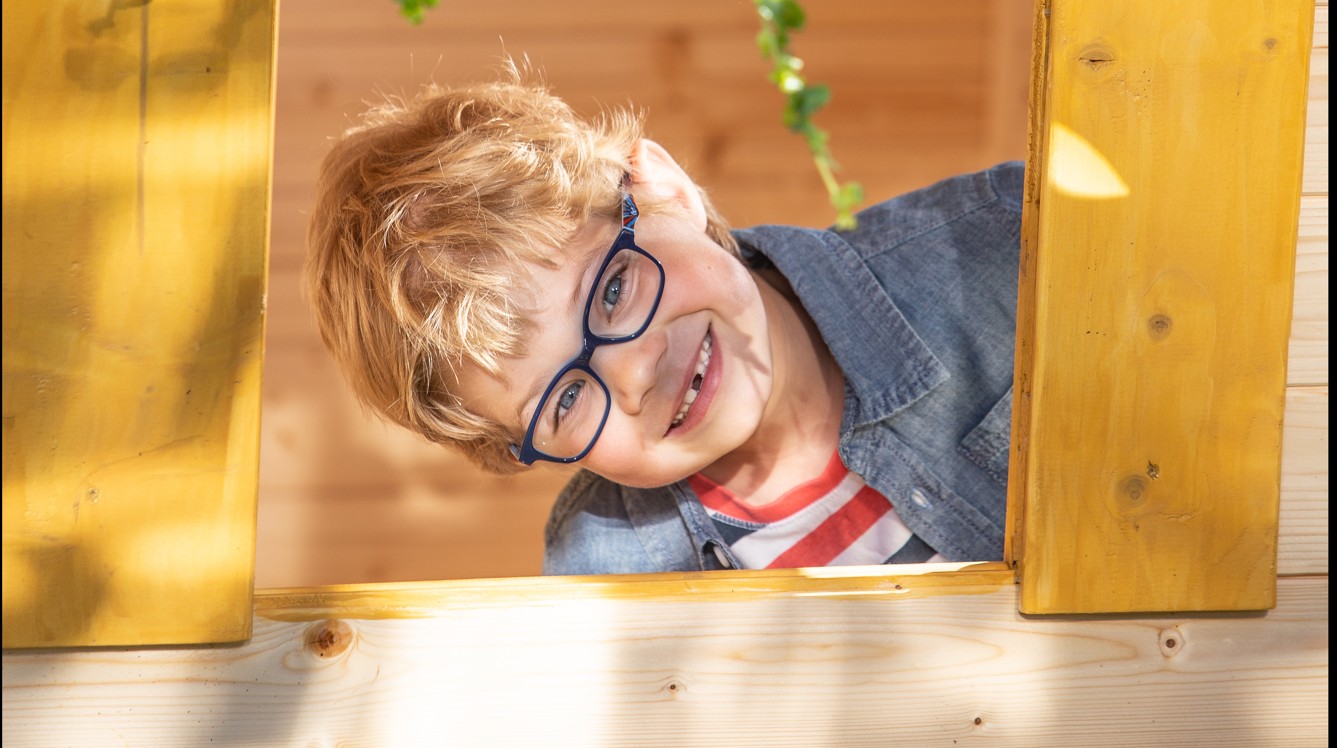 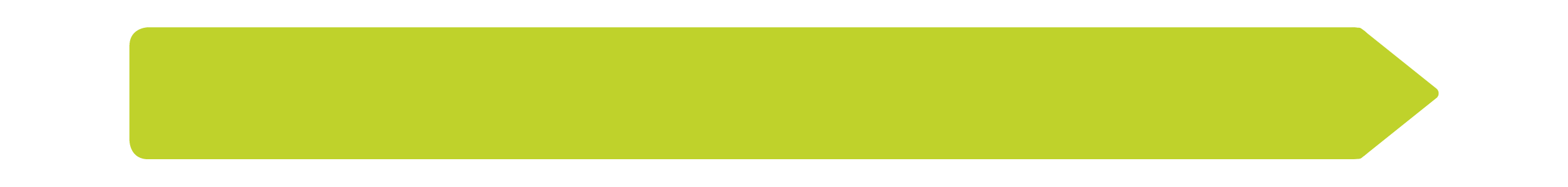 Je to lehčí, než si myslíte!
Administrace žádostí
Podpora je vždy vyplácena ex post - žadatel akci financuje z vlastních zdrojů a po doložení dokončení realizace je dotace vyplacena.
Žádosti na jeden objekt je možno podávat i postupně, např. na dílčí zateplení a realizovat tak celkově větší rozsah opatření s omezenými prostředky.
Podání žádosti je možné před, v průběhu a po dokončení realizace opatření (výjimku tvoří akce v režimu veřejné podpory při využití tzv. blokové výjimky – zde je možné podat žádost pouze před zahájením realizace opatření – nutno prokázat motivační účinek)
Elektronické podávání žádostí – systém AIS, ENEX, Identita občana
Výhradně elektronická komunikace – podání žádosti, projektová dokumentace, doložení realizace (soupis faktur a jiné dokumenty)
Veřejná podpora
de minimis nebo GBER
 Obce, města, městské části ( nad 2000 obyvatel)
 SVJ – komerční pronájem nad 20% plochy
 Bytová družstva	- „malá“ 
				- „velká“

Právnické osoby – s.r.o., a.s.
Sporné případy řeší Fond
Schéma administrace
SFŽP ČR
Žadatel
Podání žádosti
Rezervace finančních prostředků
(Doplnění  podkladů)
Kontrola žádosti
Realizace opatření
Akceptace žádosti
Doložení dokončení realizace
Závěrečné vyhodnocení žádosti
Vyplacení dotace
HOTOVO
WEB Programu: www.novazelenausporam.cz 
úplné podmínky programu
elektronické podání žádostí
seznam specialistů
seznamy výrobků a technologií (SVT)
formuláře, FAQ, příklady, aktuality …
kontakty na krajská pracoviště SFŽP ČR

Newsletter
Vždy aktuální informace na Váš e-mail.

Zelená linka 800 260 500
Zodpovězení obecných dotazů o programu.
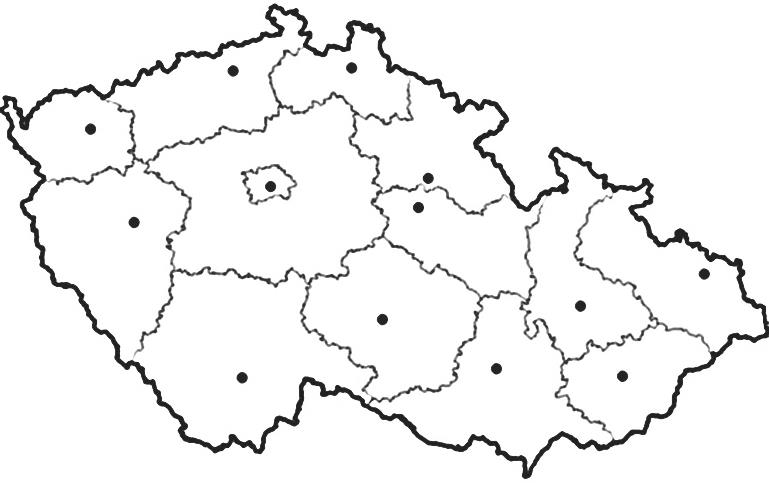 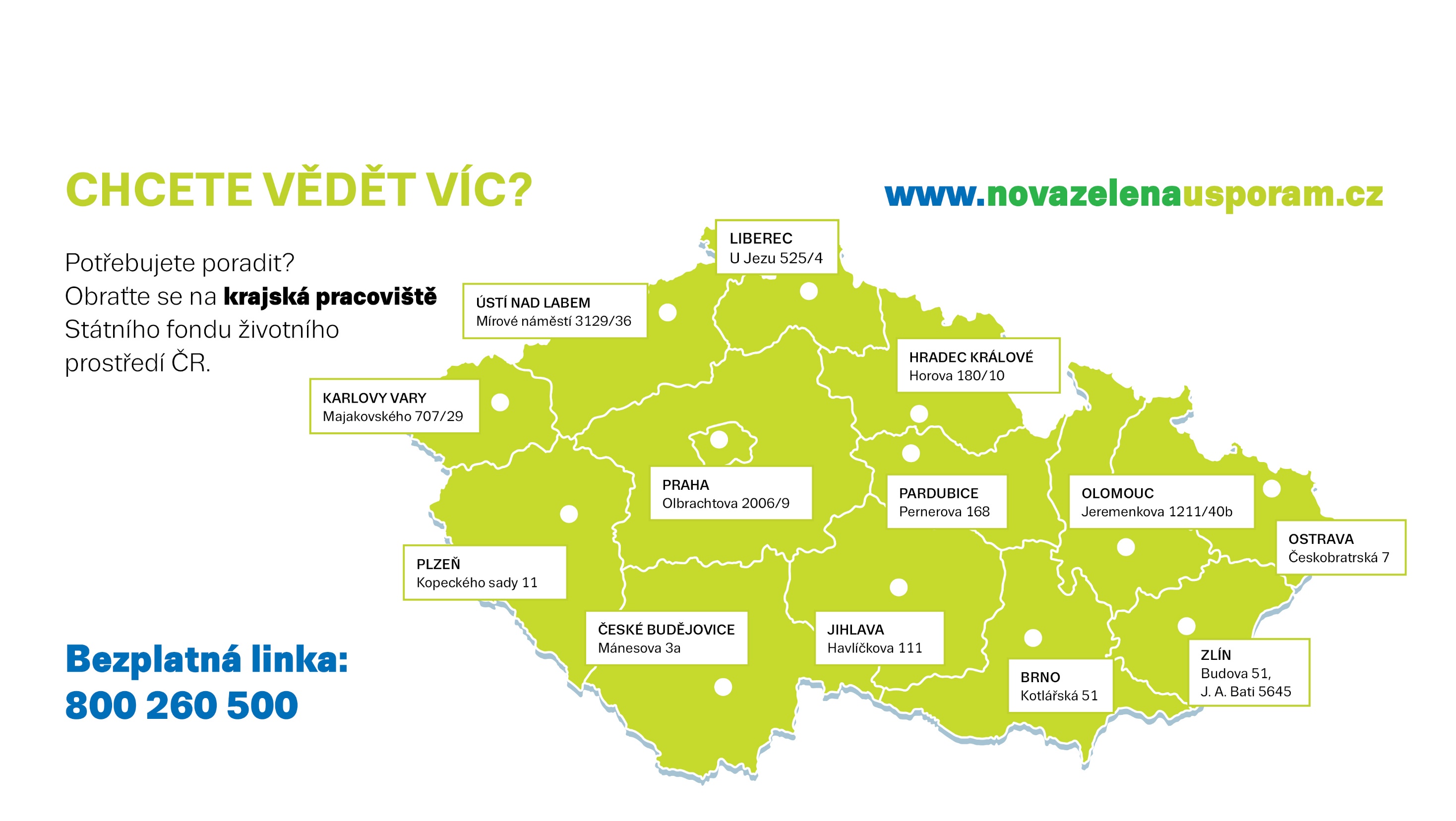